Економіко-географічний поділ України
Економіко-географічне районування - це науково-обґрунтований територіальний поділ території країни, регіону чи всього світу на систему економічно збалансованих частин — економічних районів, які склалися історично або в процесі розвитку продуктивних сил на основі суспільного поділу праці.
Економіко-географічні райони України
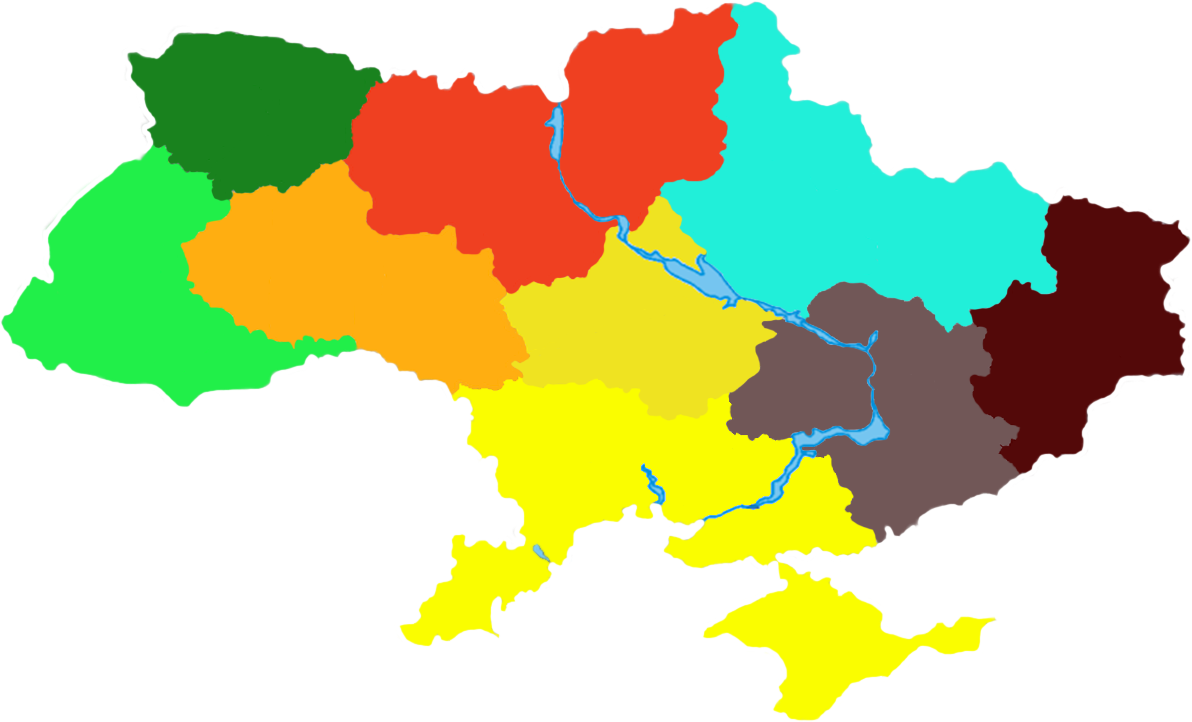 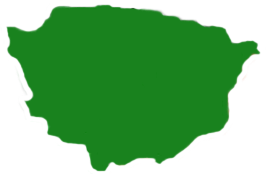 Північно-західний
Північно-західний
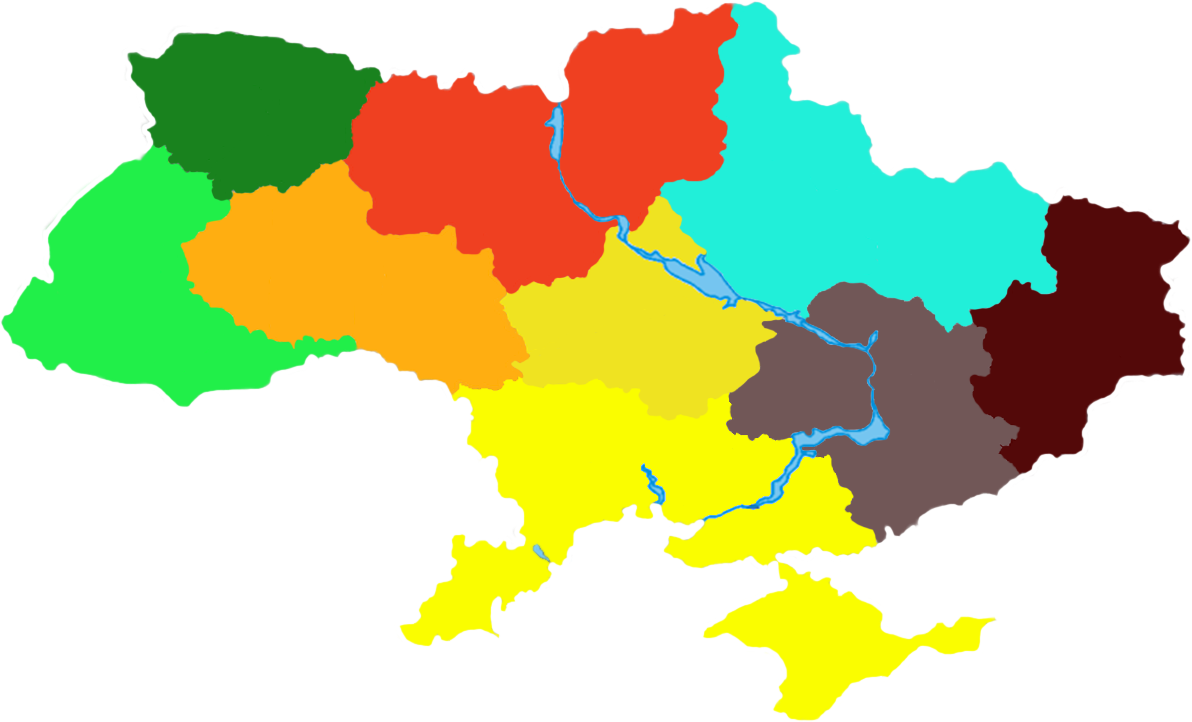 Північно-західний
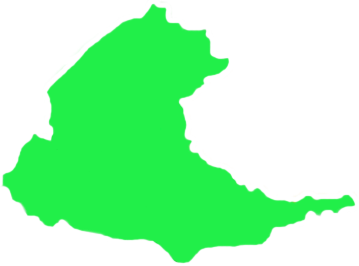 Карпатський
Карпатський
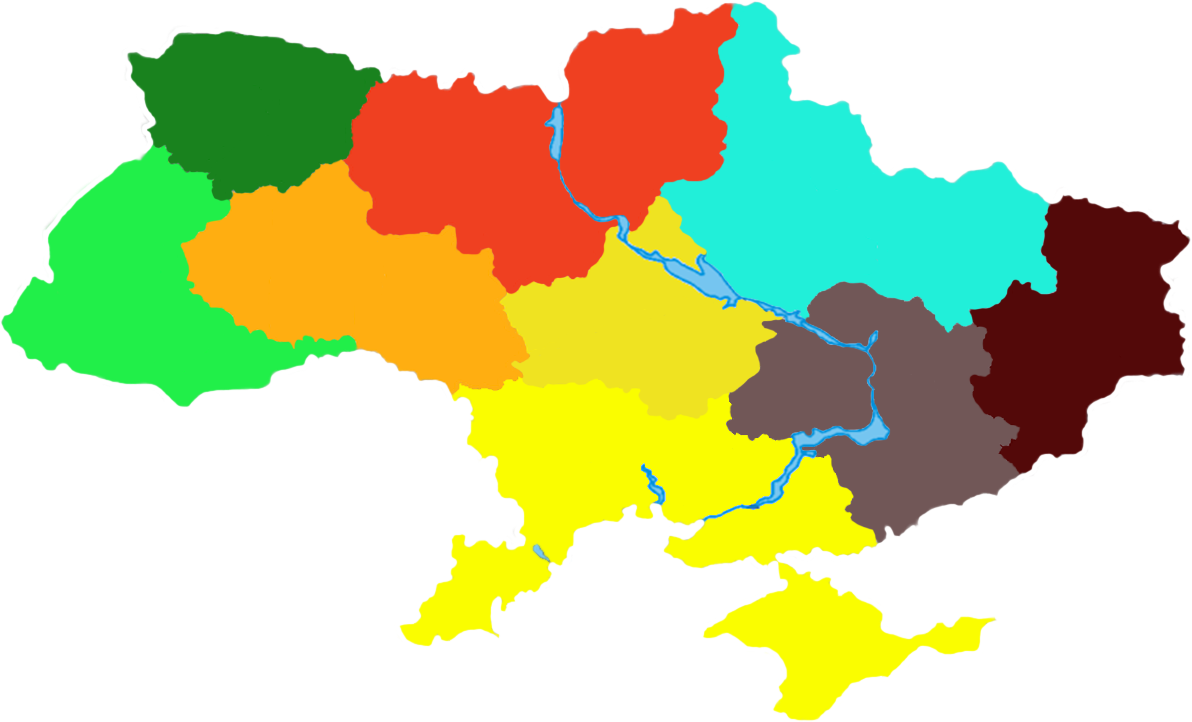 Північно-західний
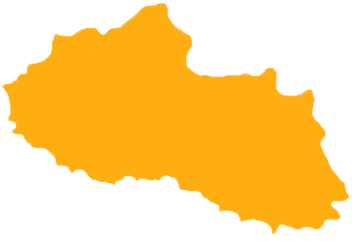 Подільський
Подільський
Карпатський
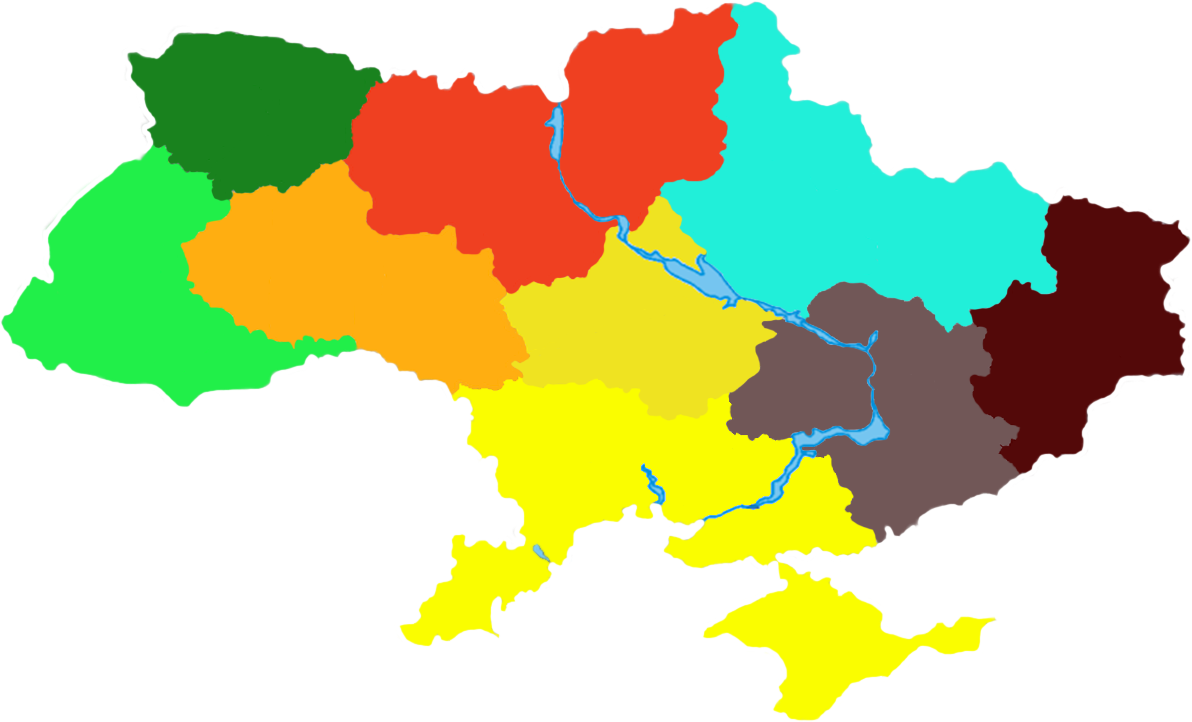 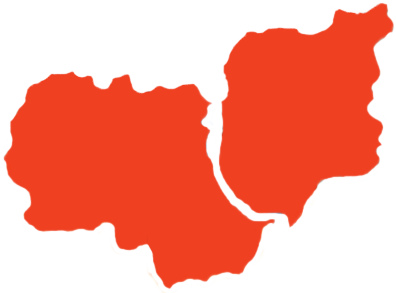 Північно-західний
Столичний
Подільський
Столичний
Карпатський
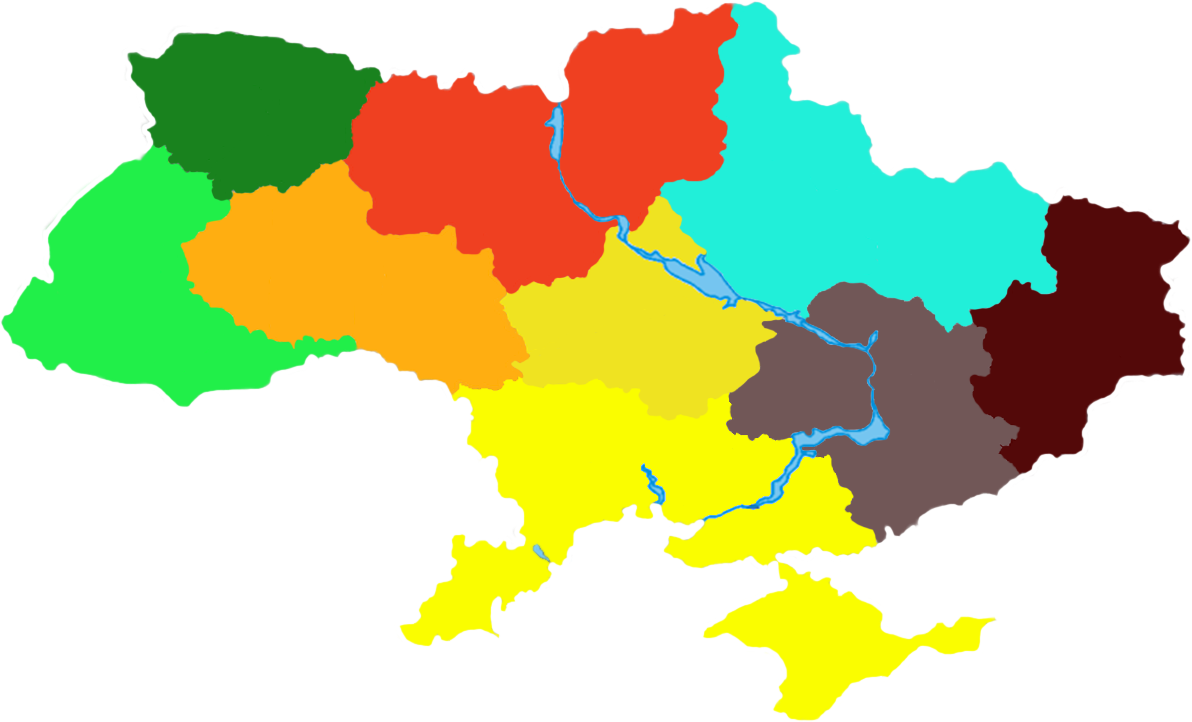 Північно-західний
Столичний
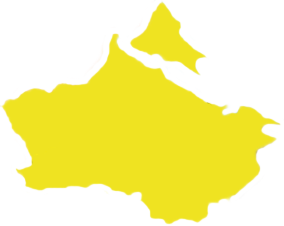 Подільський
Карпатський
Центральний
Центральний
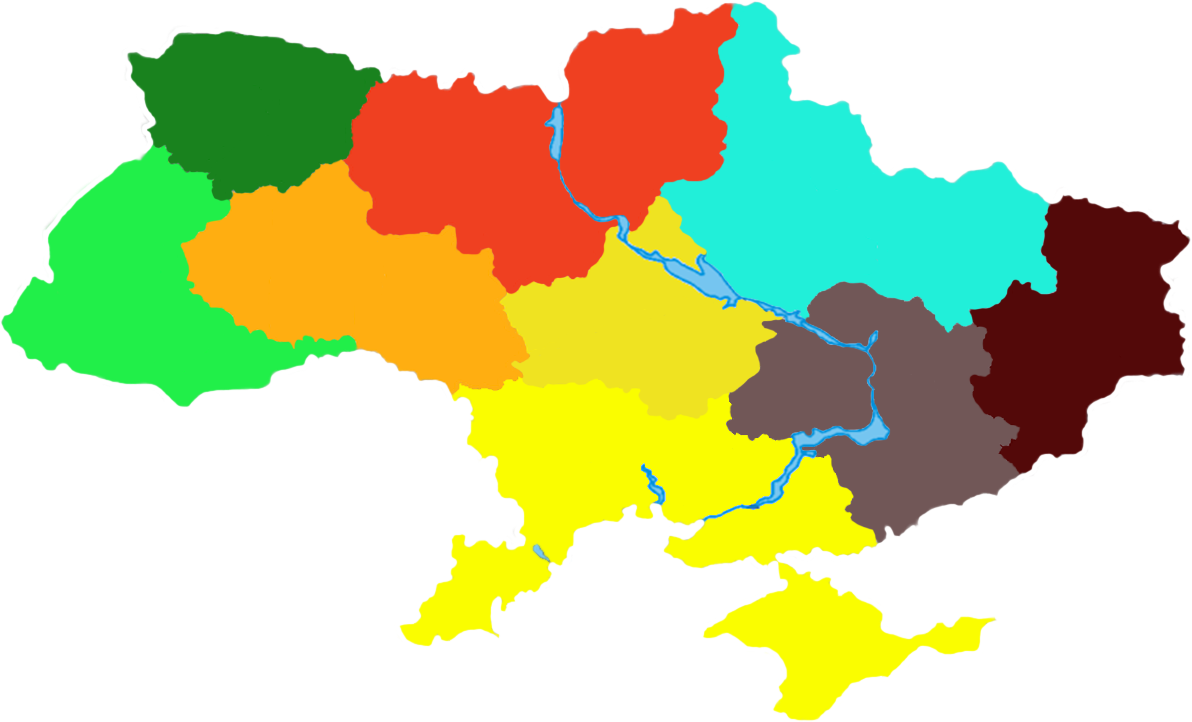 Північно-західний
Столичний
Причорноморський
Подільський
Карпатський
Центральний
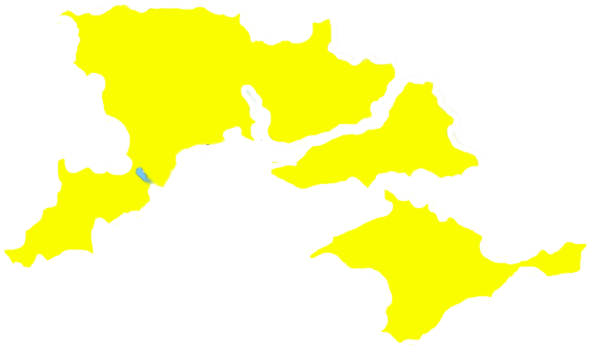 Причорноморський
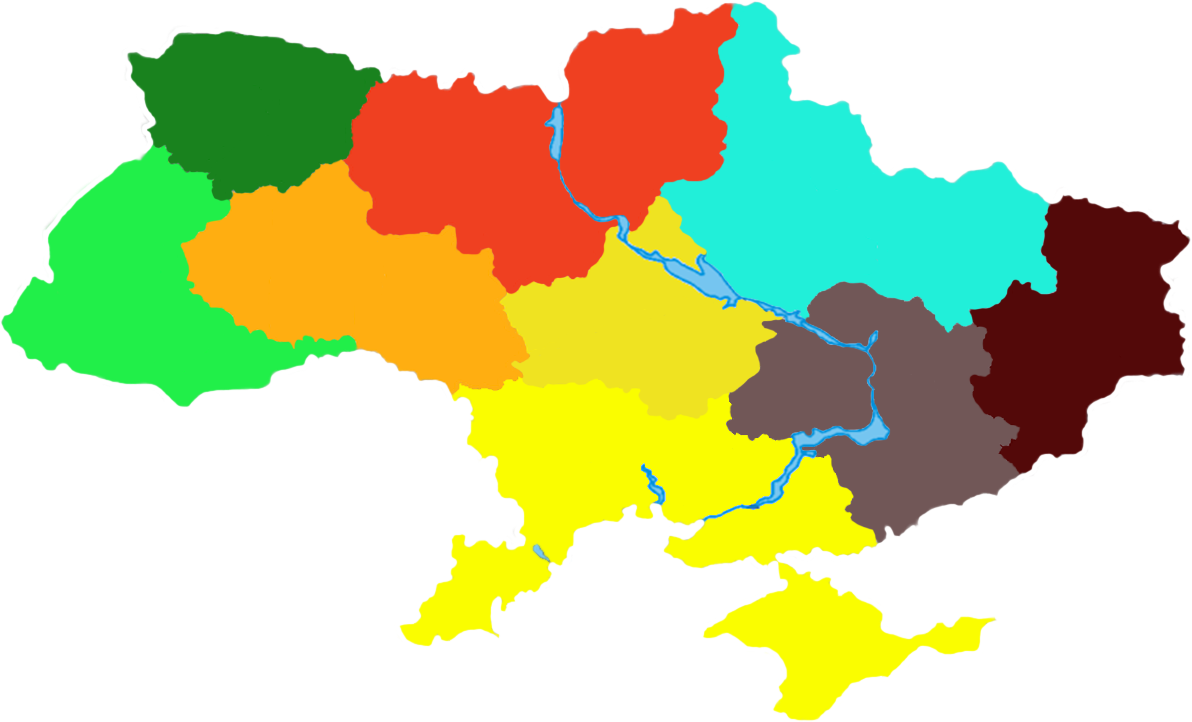 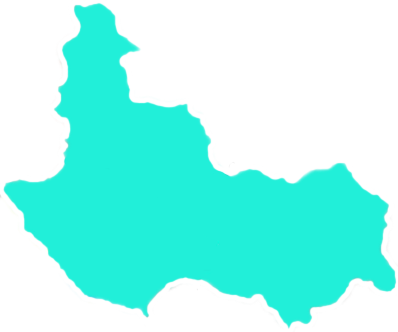 Північно-західний
Столичний
Північно-східний
Подільський
Карпатський
Центральний
Північно-східний
Причорноморський
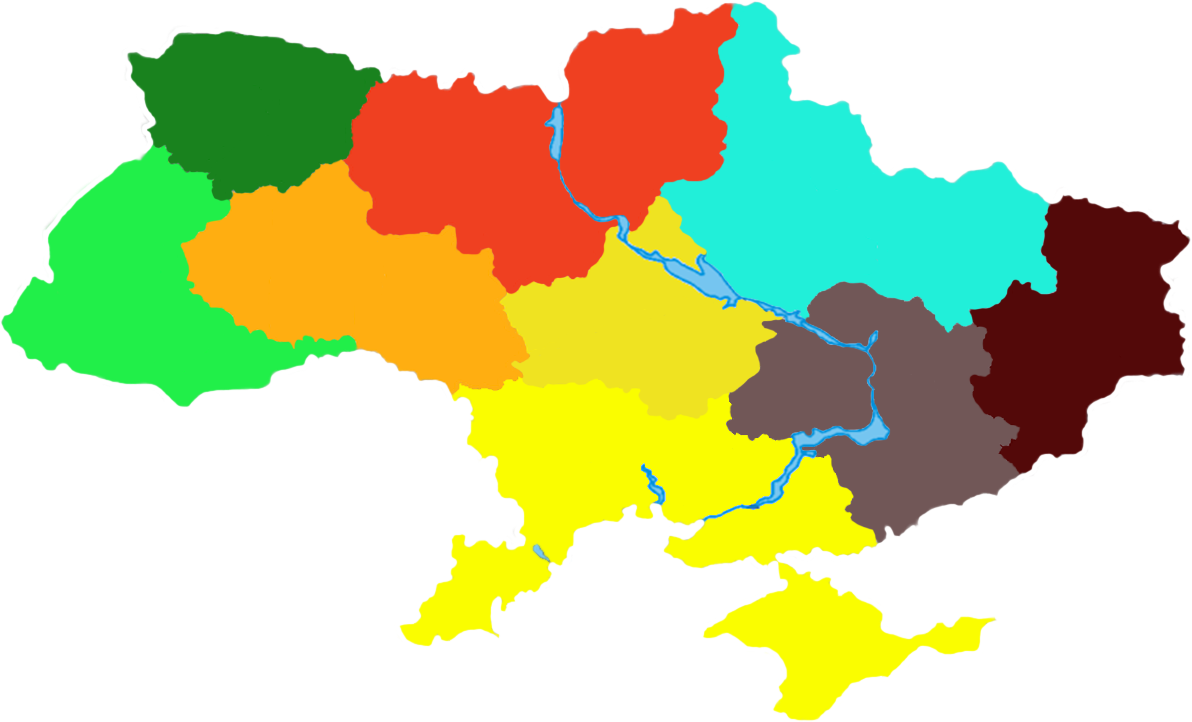 Північно-західний
Столичний
Північно-східний
Придніпровський
Подільський
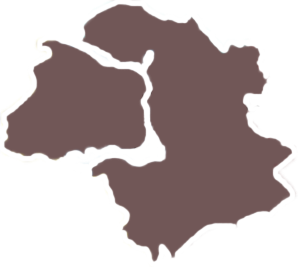 Карпатський
Центральний
Придніпровський
Причорноморський
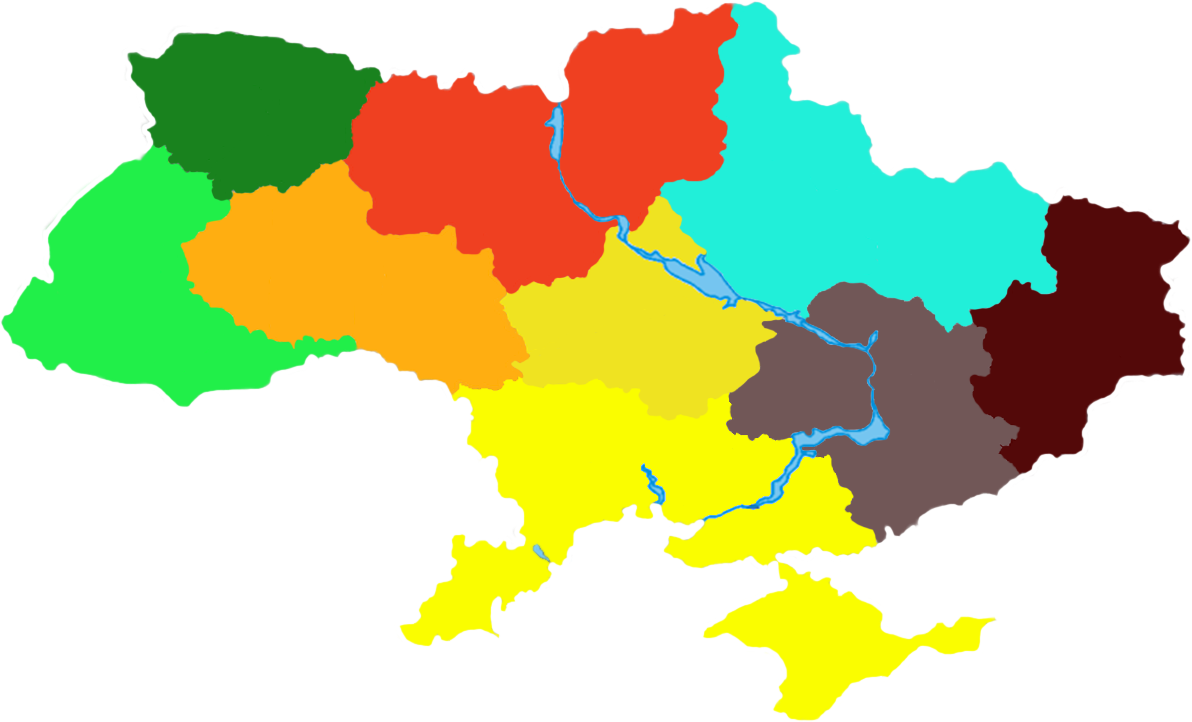 Північно-західний
Столичний
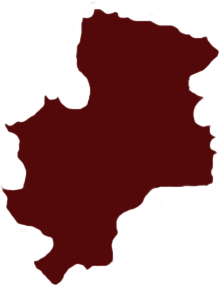 Північно-східний
Подільський
Донецький
Карпатський
Центральний
Донецький
Придніпровський
Причорноморський
Північно-західний район
Області:
Волинська (Луцьк)
Рівненська (Рівне)

Рівень урбанізації: 51%

Спеціалізація:
Сировинні ресурси:
Нафта
Газ
Калійні солі
Машинобудування:
Автозавод «Богдан»
Волинська
Рівненська
Автозавод «Богдан»
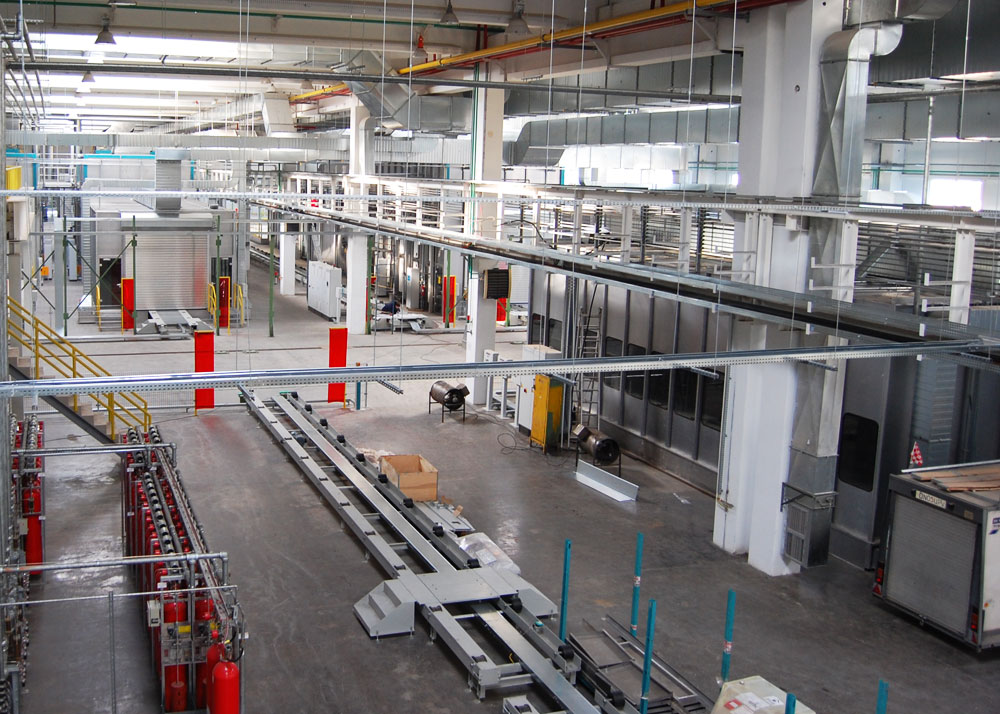 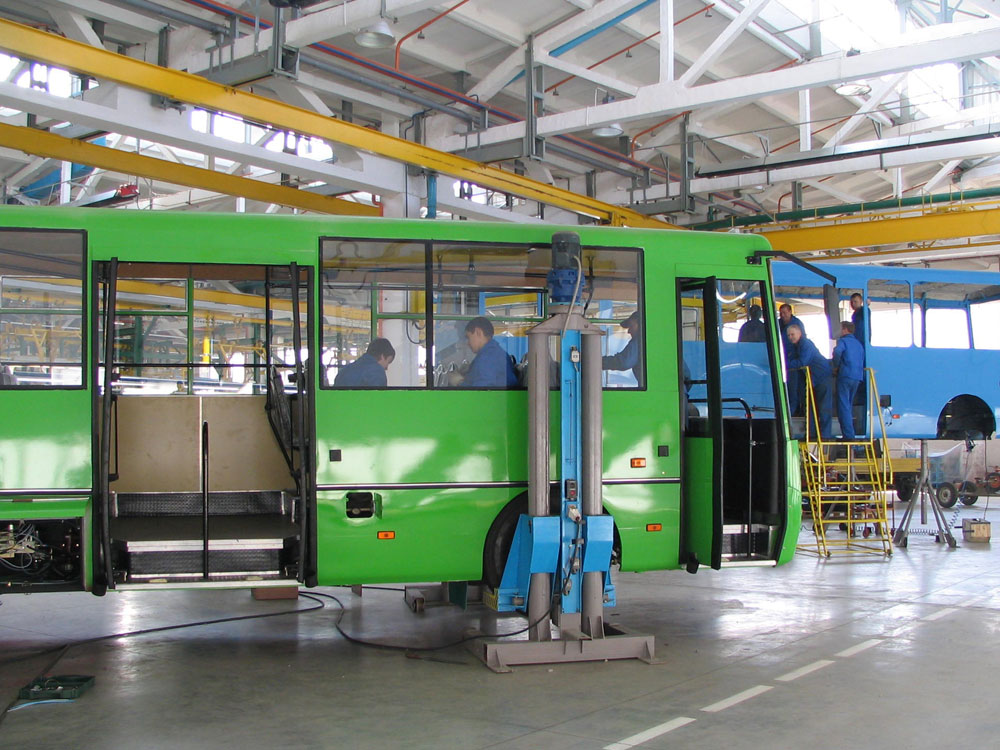 Рівнеазот
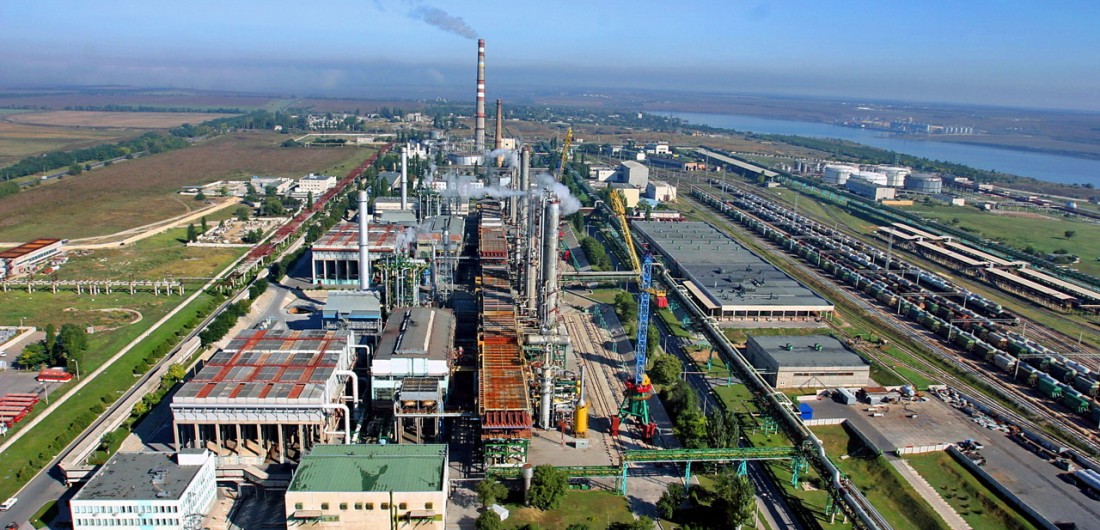 Карпатський район
Області:
Львівська (Львів)
Івано-Франківська (Івано-Франківськ)
Закарпатська (Ужгород)
Чернівецька (Чернівці)

Рівень урбанізації: 48%

Спеціалізація:
Гірничодобувна
Машинобудівна
Харчова
Хімічна
Лісова
Деревообробна промисловість
Виробництво будматеріалів
Львівська
Івано-Франкіська
Закарпатська
Чернівецька
Львівський автобусний завод
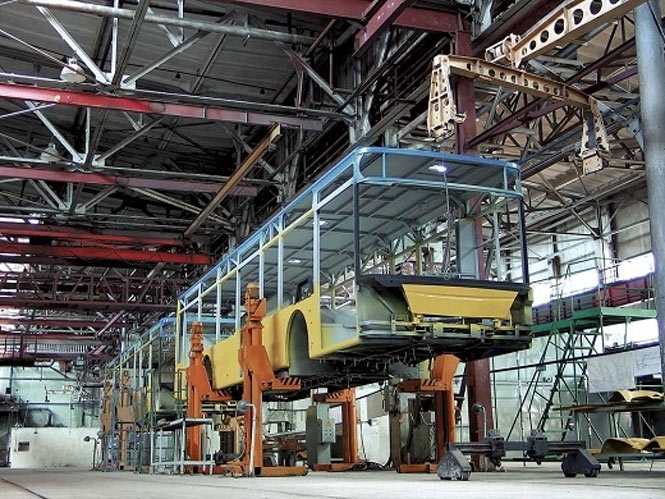 Подільський район
Області:
Вінницька (Вінниця)
Тернопільська (Тернопіль)
Хмельницька (Хмельницьк)

Рівень урбанізації: 46%

Спеціалізація:
Харчова промисловість
Хімічна промисловість
Легка промисловість
Машинобудування
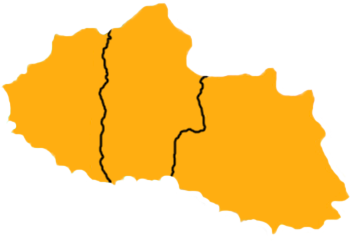 Тернопільська
Хмельницька
Вінницька
ПАТ «Подільський цемент»
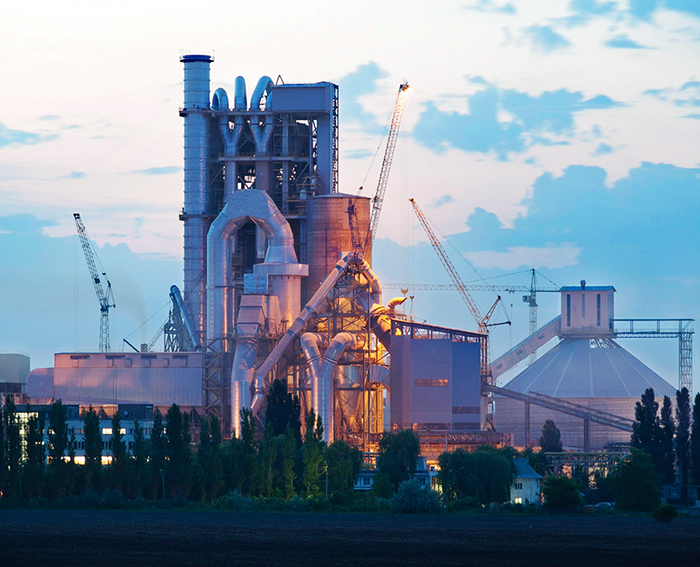 Столичний район
Області:
Житомирська (Житомир)
Київська (Київ)
Чернігівська (Чернігів)

Рівень урбанізації: 73%

Спеціалізація:
Машинобудування
Хімічна промисловість
Виробництво будматеріалів
Лісопереробна промисловість
Харчова промисловість
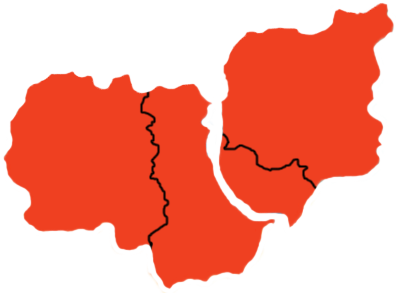 Чернігівська
Житомирська
Київська
Серійний завод «Антонов»
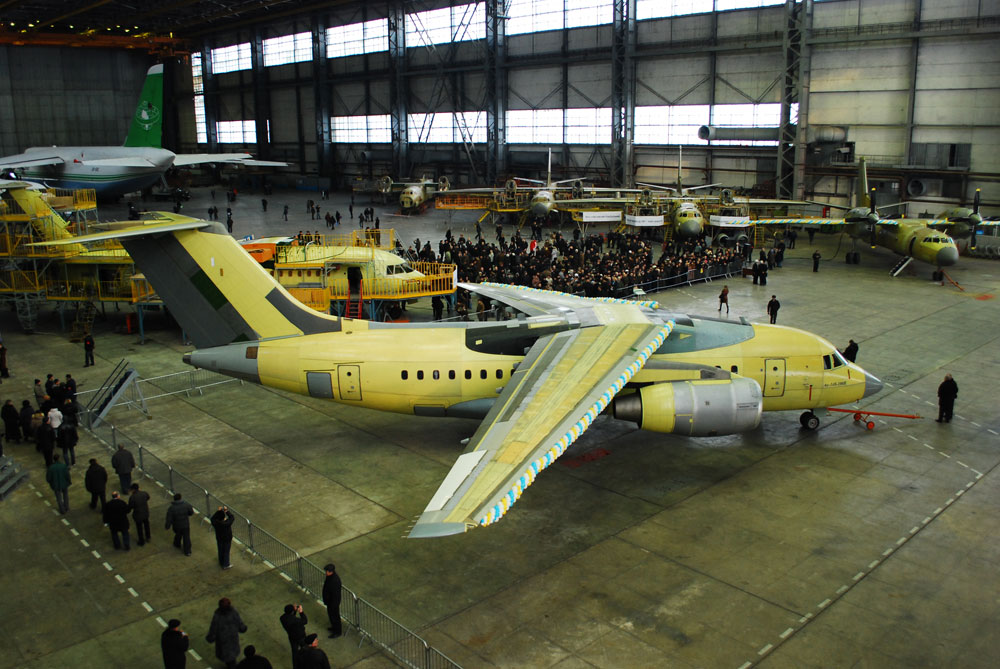 Житомирський маслозавод
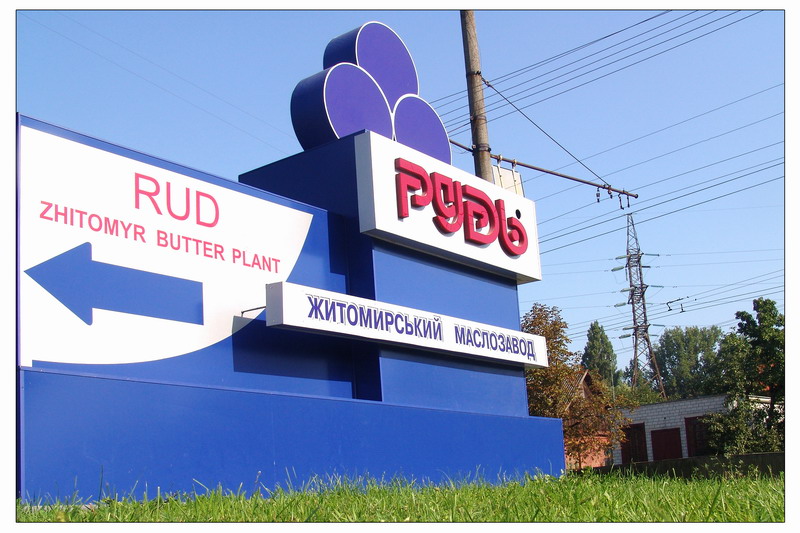 Центральний район
Області:
Черкаська (Черкаси)
Кіровоградська (Кіровоград)

Рівень урбанізації: 59%

Спеціалізація:
Машинобудування
Харчова промисловість
Видобувна промисловість
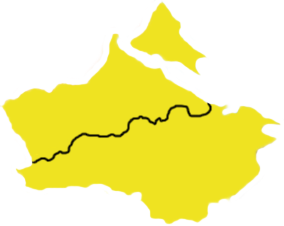 Черкаська
Кіровоградська
Азот
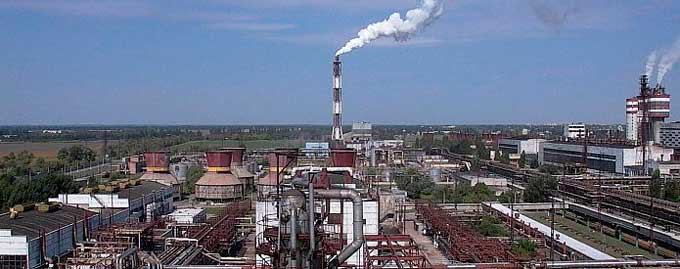 Причорноморський район
Області:
Одеська (Одеса)
Миколаївська (Миколаїв)
Херсонська (Херсон)
АР Крим (Сімферополь)

Рівень урбанізації: 65%

Спеціалізація:
Машинобудування
Хімічна промисловість
Харчова промисловість
Легка промисловість
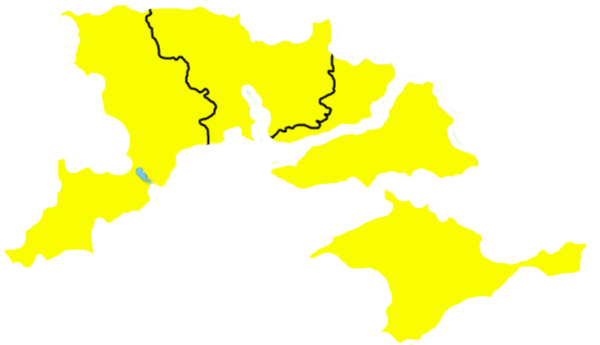 Миколаївська
Одеська
Херсонська
АР Крим
Миколаївський глиноземний завод
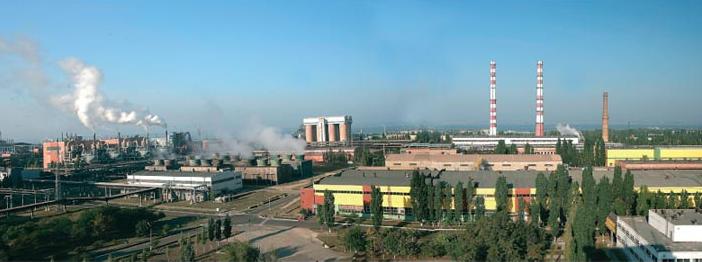 Херсонський суднобудівний завод
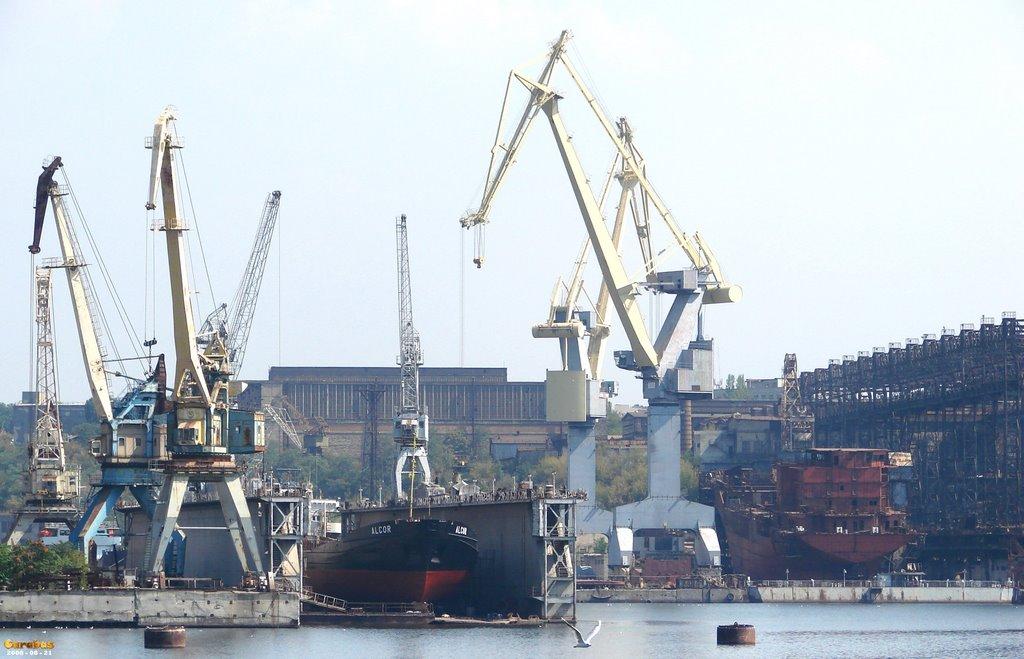 Північно-східний район
Області:
Сумська (Суми)
Полтавська (Полтава)
Харківська (Харків)

Рівень урбанізації: 72%

Спеціалізація:
Машинобудування
Хімічна промисловість
Виробництво будматеріалів
Легка промисловість
Харчова промисловість
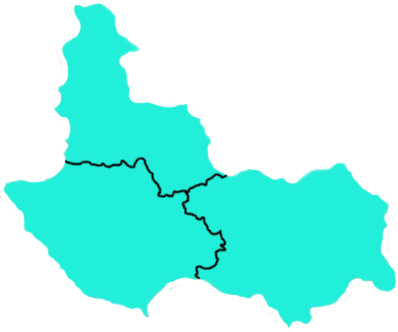 Сумська
Полтавська
Харківська
Полтавський завод медичного скла
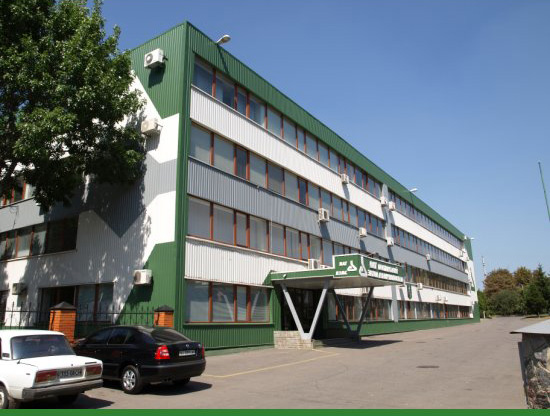 Придніпровський район
Області:
Дніпропетровська (Дніпропетровськ)
Запорізька (Запоріжжя)

Рівень урбанізації: 78%

Спеціалізація:
Чорна та кольорова металургія
Машинобудування
Хімічна промисловість
Виробництво будматеріалів
Харчова промисловість
Легка промисловість
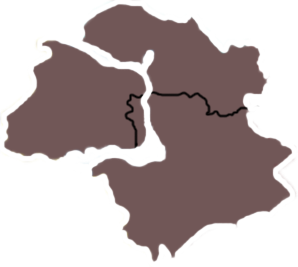 Дніпропетровська
Запорізька
Нікопольський завод феросплавів
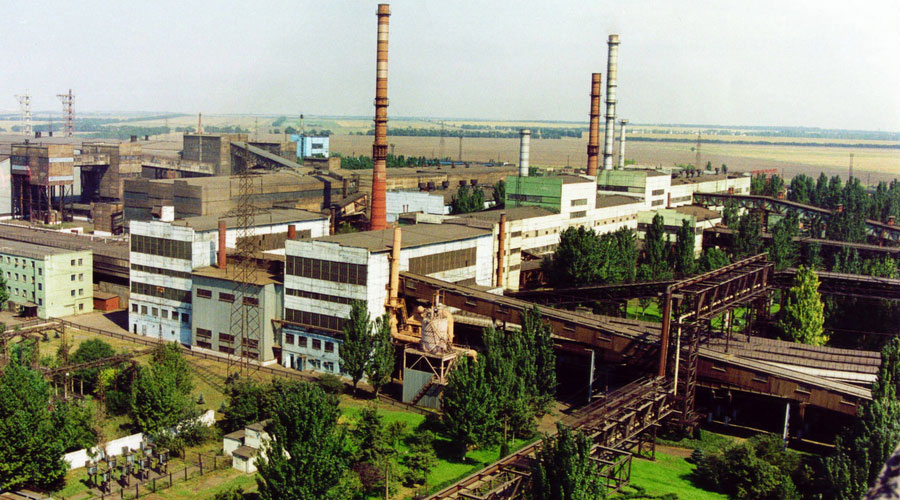 Криворізький завод гірничого обладнання
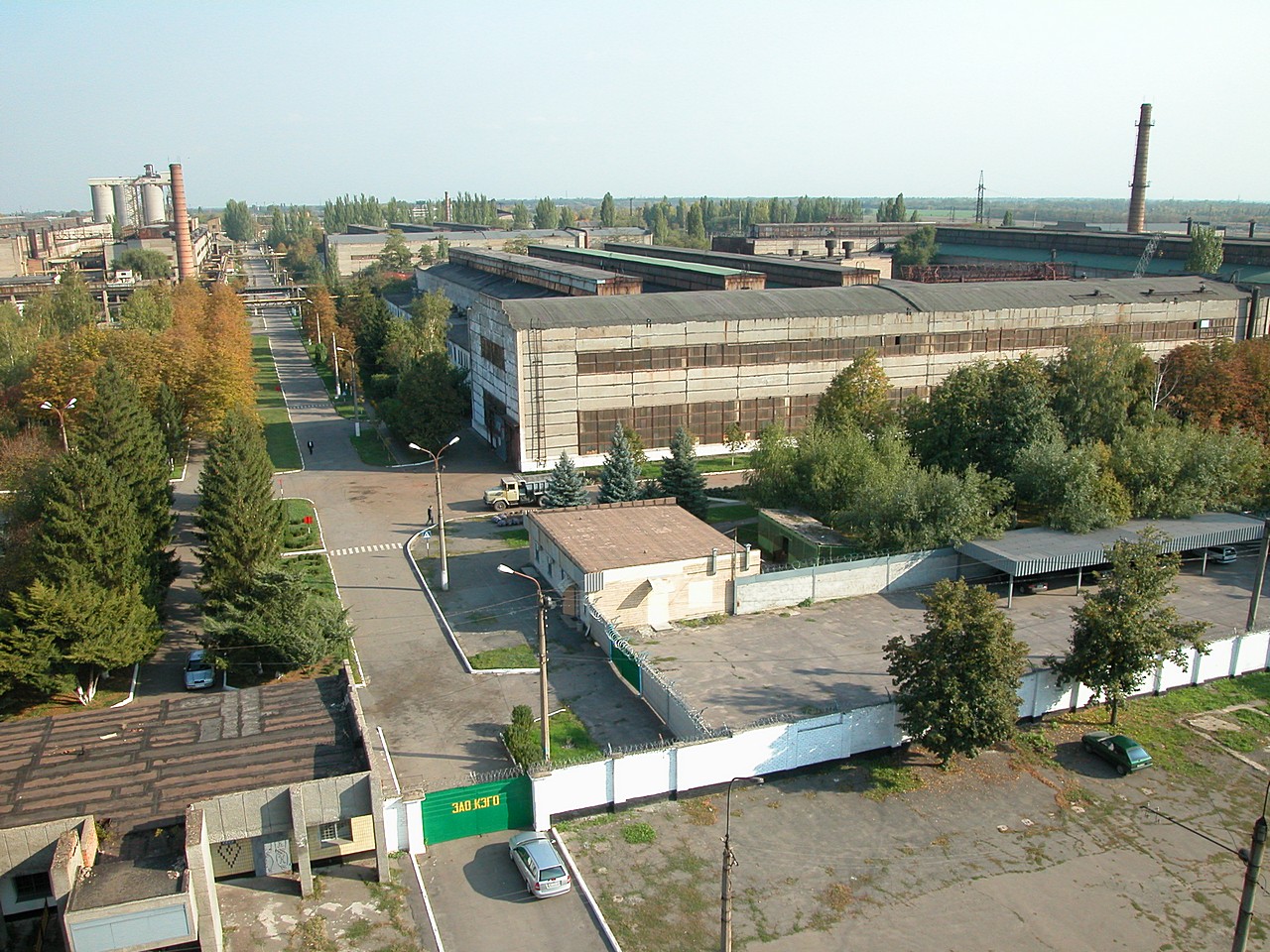 Донецький район
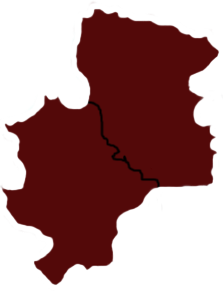 Області:
Луганська (Луганськ)
Донецька (Донецьк)

Рівень урбанізації: 90%

Спеціалізація:
Паливна (вугільна) промисловість
Чорна та кольорова промисловість
Важке машинобудування
Хімічна промисловість
Легка промисловість
Виробництво будматеріалів
Луганська
Донецька
ПАТ «Азовмаш»
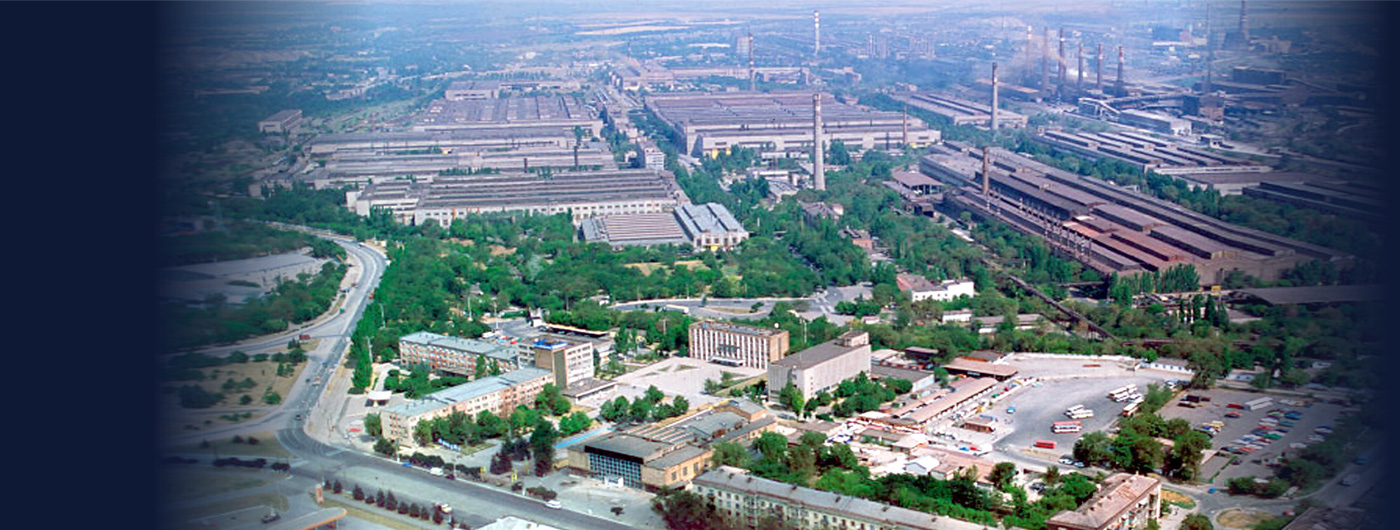 Дякую за увагу